Hymns for Worship at Woodmont
44- To God be the Glory
36- Each Step I Take
170- In Gethsemane Alone
423- ‘Tis So Sweet to Trust in Jesus
326- Trust and Obey
576- Faith is the Victory
[Speaker Notes: Northern Kingdom about go into captivity.  Studied Hosea last week.  Israel’s Evil Ends Holy Days at Jerusalem (Elijah, Elisha, Hosea, Jonah) but Judah is More Holy in the Southern Kingdom (Joel, Isaiah, Micah, Hezekiah).  What made Hezekiah a great king?  Must have had great parents, prosperous, but his father was very wicked. Having turned away from God, had his brothers burned to death to false gods, 120,000 soldiers killed in one day, 200,000 taken captive (2 Chron. 28:2-4) but prophet told Israel to send them back.  Edomites attacked him and instead of asking God for help, he asked Assyria for help who afflicted him.  He  took the silver & gold from the king’s treasury & give it to Assyria.  He sacrificed to the gods of Samaria and closed the doors of the temple for worship.  Hopeless situation.  Many of your brethren have died, no worship to God, worshiping idols, very little money in treasury.  Most would not want to be king under these circumstances.  What can I possibly do to rectify this terrible situation.  Give up, quit, what?]
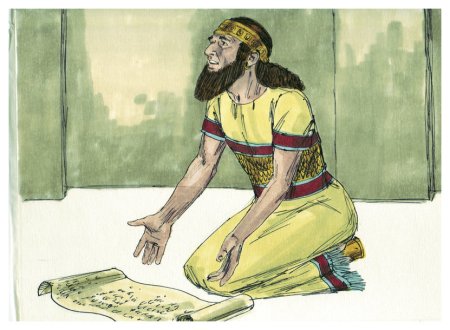 What Made Hezekiah 
a Great King?
2 Kings 18-20
2 Chr. 29-32
Isaiah 36-39
(2 Chr. 29:2)
[Speaker Notes: 1st month- repaired temple doors - opened for worship (2 Chr. 29:3) Unfaithful suffered captivity & death for their sins, consecrated priests & Levites for service in 8 days, & cleansed temple by the 16th day (29:4-9, 17-19) They offered sacrifices & worshiped the Lord with great joy (29:30, 35-36) They invited all of Israel & Judah to celebrate the Passover (30:1-27) (Israel given opportunity to repent before going into captivity in 3 years) & they extended it another week.  Even some from the Northern Kingdom came down to worship.]
[Speaker Notes: God prospered him (just as He did with Joshua).  God was with them because they obeyed Him and there was great unity & joy.  There hadn’t been a Passover celebrated like this since the days of Solomon (30:26)]
[Speaker Notes: See to it that you do not refuse Him who is speaking. For if those did not escape when they refused him who warned them on earth, [i]much less will we escape who turn away from Him who warns from heaven. 26 And His voice shook the earth then, but now He has promised, saying, “Yet once more I will shake not only the earth, but also the heaven.” 27 This expression, “Yet once more,” denotes the removing of those things which can be shaken, as of created things, so that those things which cannot be shaken may remain.28 Therefore, since we receive a kingdom which cannot be shaken, let us [j]show gratitude, by which we may offer to God an acceptable service with reverence and awe; 29 for our God is a consuming fire. Our lectureship in 2 weeks, just imagine if there was such enthusiasm for God’s word that it had to be extended another week like GM used to be in the past because of all the baptisms!]
[Speaker Notes: This was by commanded by God & in accordance with His will. Idolatrous father. There was none like him among all the kings of Judah (2 Kings 16:5) Hezekiah took away the high places which other good kings failed to do (2 Kings 12:3; 14:4; 15:4)]
[Speaker Notes: Blessings if they obeyed & curses if they disobeyed!  The would live in the land flowing with milk & honey with abundant blessings.  Success, Safety & Security]
[Speaker Notes: If we are to receive God’s blessing, we must be instruments of righteousness, not wickedness.  Instead of compromising with sin, we must destroy the false arguments of man (TULIP, inherited depravity, faith only, once saved always saved, mechanical instruments in worship, idolatrous worship, cross as jewelry, worship saints (apostles, Mary), calling priests father, or Pope Holy Father.]
[Speaker Notes: He clung to or adhered to God’s word.  He pursued God’s word very closely so that he accomplished God’s will in Judah so as to please God.   The Israelite kings would have a copy of the Law of Moses and were to be diligent to follow it. It was also attached to the promise to remain in the promised land (Deut. 30:20) of which they were in danger of losing at this point in time as Assyria is the world power about to devour the northern kingdom & take all the cities of Judah.]
[Speaker Notes: They took for granted that they would always live in the land no matter how they lived because they were God’s people.  But God would only bless His people who were going to be diligent to obey Him.  The only way they would stay in the promised land is if they]
[Speaker Notes: You’re so stuck on the Bible &  bound by it while we are free to live by the spirit (how we feel) where we go to services some may.  When we listen to that human philosophy we end up falling prey to wiles of the devil and become like the evil, wicked, and sinful world (SI, abortion, drunkenness, homosexuality, hypocrisy, lies, gossip, slander, etc.) We must hate what is evil, love what is good.  That will take study so as to please God so that we can handle it accurately and teach it to others.  He’s a stickler for this or that. Bereans were stuck lie glue to God’s word.  We must demand book, chapter, and verse preaching (Acts 17:11). Instead of being stuck like glue to the tube, be stuck like glue to God’s word. Wisdom to say the right thing at the right time with the right heart!]
[Speaker Notes: Hezekiah was a humble man who prayed very fervently.  At the age of 39, when he was told to set his house in order by Isaiah because he was going to die.  Now think of this, his son wouldn’t have been born yet & if I am understanding the Scriptures correctly he would not have had the confrontation with the Assyrian king yet as that was years later.  If he would have died, there is the good possibility that the Assyrians would have taken the Southern Kingdom into captivity.]
[Speaker Notes: God was faithful to keep His promises & since Hezekiah had done right in God’s sight He answered His prayer by giving him a cure which helped him to live so as to overcome the Assyrian king.]
[Speaker Notes: Whatever circumstance you are facing (death, cancer, dangerous surgery, debilitating disease, loss of your job, spouse, divorce, flood, etc.) God has promised to grant you mercy & grace to help you in your time of need & exalt you later if you humble yourself now.]
[Speaker Notes: He trusted in the God of heaven and refused to compromise with the king of Assyria when he besiedged all the cities of Judah but instead encouraged them to trust in God & realize the battle belongs to the Lord and He is with us (2 Chr. 32:7-8) prayed for deliverance from the most powerful king on earth at that time in the most powerful kingdom.  The commander spoke in Hebrew in order to intimidate the people into submission by turning away from God and deceiving the people into believing that he was going to give them a beautiful place to stay in Assyria (like their land that flowed with milk and honey)]
[Speaker Notes: “Now to Him who is able to do exceeding abundantly beyond all that we ask or think, according to the power that works within us” (Eph. 3:20).  By God’s powerful hand, He destroys the whole army in one night so that Judah is spared after all their cities are seized except for Jerusalem.]
[Speaker Notes: Don’t capitulate & compromise with man’s lies, stand on the promises of God.  “I know whom I have believed and am persuaded that He is able to keep that which I’ve committed unto Him against that day” (2 Tim. 1:12).  You can do it!]
What Made Hezekiah a Great King?
Not his parents, politics, power, prosperity, or pride

“He did right in the sight of the Lord” (2 Kings 18:3)

Restored Worship (Let’s Reverence God)

Idols were Destroyed (Let’s Destroy False Arguments)

Glued to God’s Word so as to Obey Him (Let’s Do the Same)

Humbled Himself, Especially facing Death (Let’s Do the Same)

Trusted in God, not Man (Let’s Do the Same)
[Speaker Notes: But there was a period of time where Hezekiah was prideful after being healed but he humbled himself and repented (2 Chr. 32:24-26).  If you have become prideful in your heart, that will condemn your soul just like the sin of murder, abortion, adultery, or homosexuality.  Humble yourself, repent & confess your sins as a Christian. Or if you need to obey the gospel, God calls, we encourage you come as we stand and sing!]
Hymns for Worship at Woodmont
44- To God be the Glory
36- Each Step I Take
170- In Gethsemane Alone
423- ‘Tis So Sweet to Trust in Jesus
326- Trust and Obey
576- Faith is the Victory
[Speaker Notes: Northern Kingdom about go into captivity.  Studied Hosea last week.  Israel’s Evil Ends Holy Days at Jerusalem (Elijah, Elisha, Hosea, Jonah) but Judah is More Holy in the Southern Kingdom (Joel, Isaiah, Micah, Hezekiah).  What made Hezekiah a great king?  Must have had great parents, prosperous, but his father was very wicked. Having turned away from God, had his brothers burned to death to false gods, 120,000 soldiers killed in one day, 200,000 taken captive (2 Chron. 28:2-4) but prophet told Israel to send them back.  Edomites attacked him and instead of asking God for help, he asked Assyria for help who afflicted him.  He  took the silver & gold from the king’s treasury & give it to Assyria.  He sacrificed to the gods of Samaria and closed the doors of the temple for worship.  Hopeless situation.  Many of your brethren have died, no worship to God, worshiping idols, very little money in treasury.  Most would not want to be king under these circumstances.  What can I possibly do to rectify this terrible situation.  Give up, quit, what?]